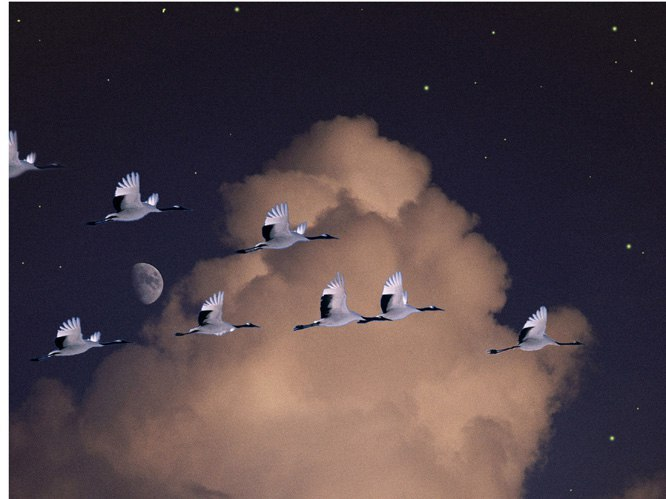 Улетают журавли…
Интерактивная викторина              для учащихся 5-8 классов
Автор:
Ольга Михайловна Степанова
учитель английского языка 
МБОУ «Цивильская СОШ №1 
имени Героя Советского Союза                                                       М.В. Силантьева»
города Цивильск Чувашской Республики
2017
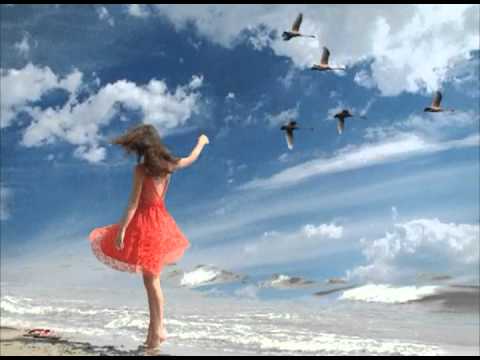 Проходя тему “Осень”                           вы неизбежно затронете улетающих птиц.
А что может быть лучше стихов для развития речи детей? Где еще так образно, красиво и ёмко будут изложены простые истины… А потому осенние детские стихи про журавлей!
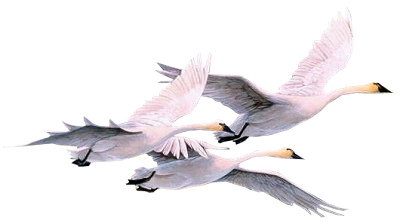 Над бурой нивой 
конопли
Летят лениво журавли,
Летят, перекликаются,
На всё глядят, прощаются —
С ёлками зелёными,
С берёзками и клёнами.
С долинами, озёрами,
С родимыми ______________ .
просторами
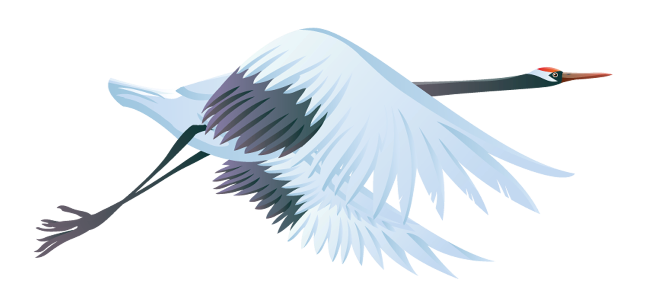 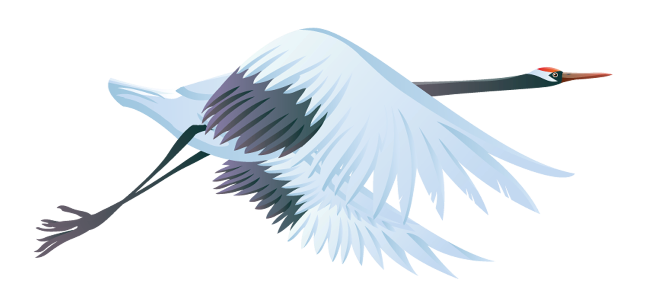 Кру — курлычут тихо журавли над нами.
Кру — кругами падает жёлтая листва,
Словно повторяя вслед за журавлями
Кру-кру-кру — осенней песенки _______.
слова
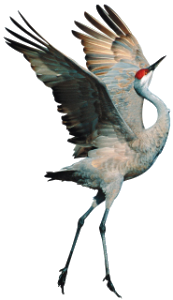 По заболоченной меже,
Гуляют журавли,
Лягушек, длинных червяков,
Ища себе в воде.
И дымкой стелиться 
туман,
В росе трава стоит,
А воздух, будто бы дурман,
Им голову ___________ !
кружит
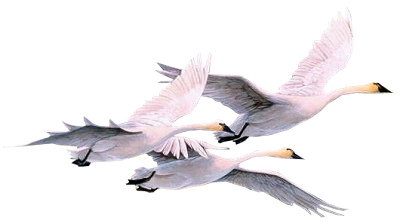 Где возделаны поля,
Там их можно видеть,
Зёрна злаков журавлям,
Радость безграничная. 
Безупречная стезя,
Что судьбой является,
Вновь уносят журавля,
На крыльях в дальние ________ !
края
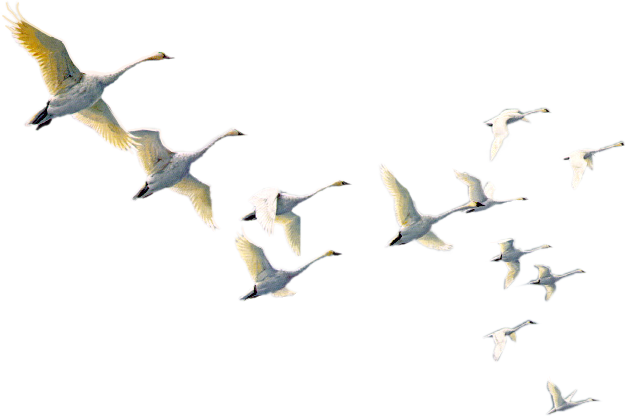 Забрезжил утренний рассвет,
И журавлиный клин,
Румянцем яркий, дивный свет,
В полёте осветил.
Курлыча в даль, они летят,
Прощаются с землёй,
И до свидания сказав,
Мол, встретимся ___________ !
весной
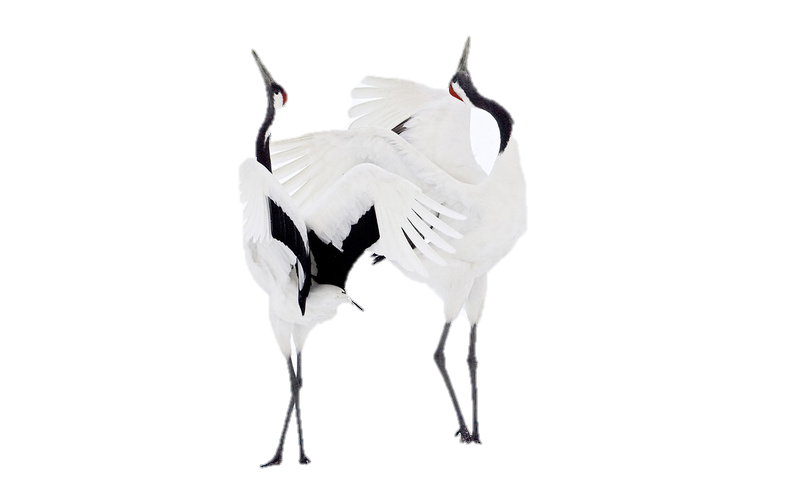 Длинный нос у журавля,
Всё достанет без труда,
И лягушку и змею,
Даже рыбку на пруду.
И летает высоко,
Очень даже далеко,
Птица перелётная,
Изящно-_______________ !
грациозная
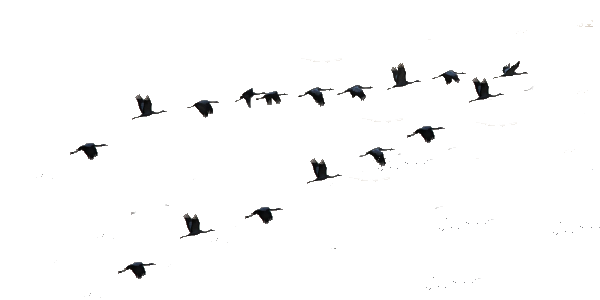 Над изгибом, перекатом,
И над плёсами реки,
Журавли, курлыча стаей,
Косяком летят вдали. 
Осень уж давно в зените,
Дождь идёт сплошной стеной,
И морозный воздух терпкий,
Щиплет птицам клюв ____________ !
большой
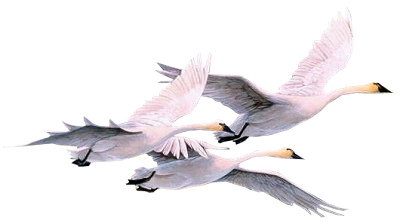 Высоко 
под небом синим
Клин несётся журавлиный.
По утрам средь тишины
Крики трубные слышны.
Далека у птиц дорога
От родимого порога,
И нелёгок их полёт...
Так пускай им ___________ !
повезёт
Распрощалось лето с нами
И ушло, тепло забрав.
Под притихшими ветвями
Слышен шёпот грустных трав...
И прощально хороводят
Журавли сквозь листопад:
"Лето! Мы тебя проводим!.."
И летят за ним, __________ ...
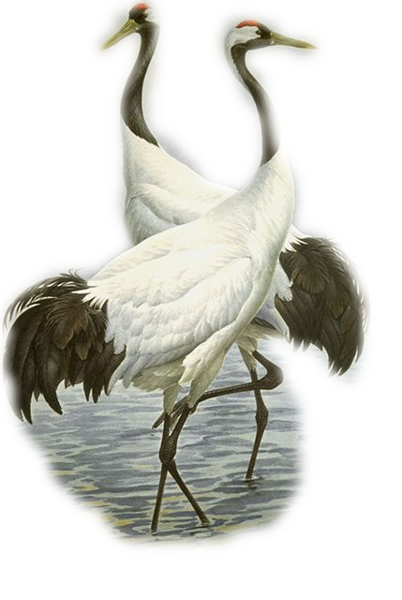 летят
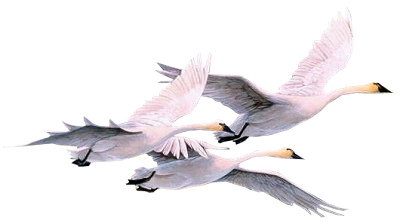 Весной  
из дальних жарких стран
летит к нам клином караван.
В пути без отдыха они.
Без пищи  часто - ночи, дни.
За лето детки подрастают,
и  в стае к югу улетают
затем, чтоб раннею весной
вновь возвратиться 
в край ___________ .
родной
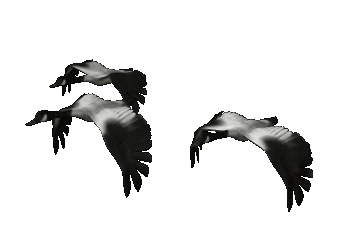 …В круговерти из ливней и вьюг
Дни катились в далёкие дали.
Журавли улетали на юг
И обратно домой  _____________ …
прилетали
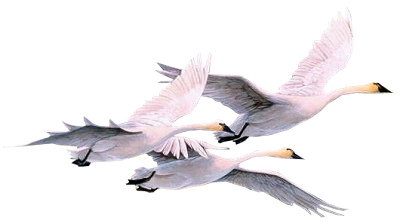 На исходе лета 
дни.
Улетают журавли.
Опустели гнёзда вмиг.
Тает журавлиный крик.
Знать, зима не за горой...
Вновь увидимся ____________ !
весной
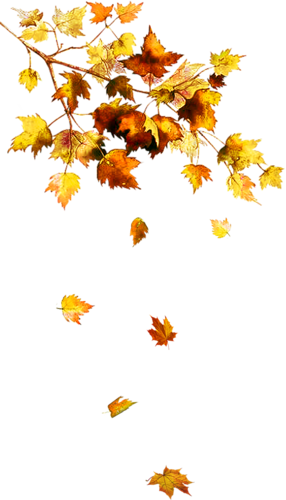 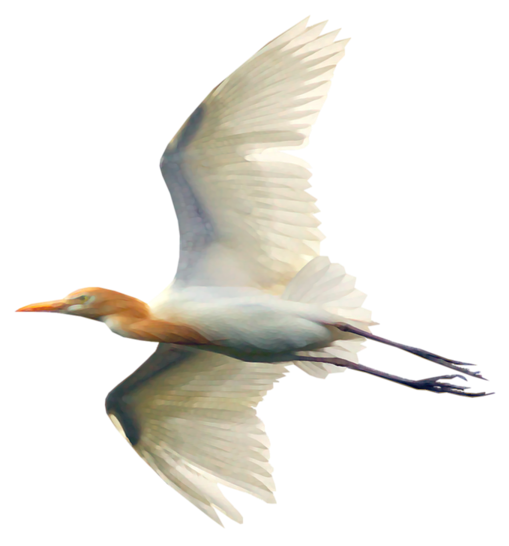 Жура-жура-Журавель!
Облетел он сто земель.
Облетел, обходил,
Крылья, ноги натрудил.
Мы спросили журавля:
"Где же лучшая земля?"
Отвечал он пролетая:
"Лучше нет родного _________ !"
края
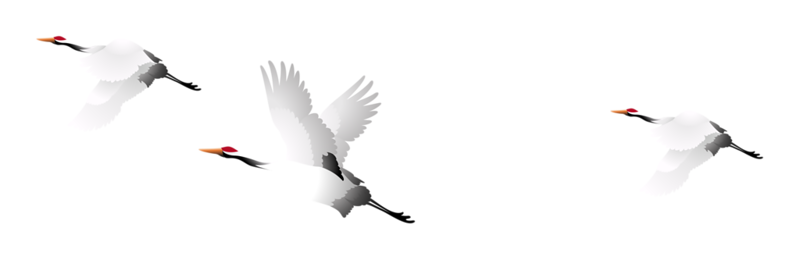 Летят высоко журавли
Над опустевшими полями.
Лесам, где лето провели,
Они кричат: «Летимте с нами!»
А в роще сонной и пустой
Дрожат от холода осины,
И долго листик золотой
Летит за стаей _______________ .
журавлиной
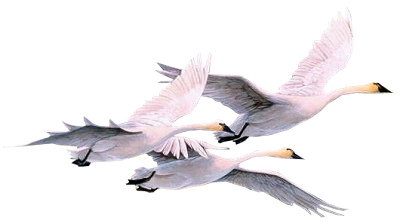 Журавли, наверно, вы не знаете,
Сколько песен сложено про вас,
Сколько вверх, когда вы пролетаете,
Смотрит затуманившихся __________ !
глаз
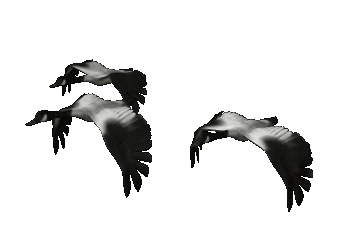 Пусть земле, над которой они пролетят,
Журавли о любви и добре говорят!
Журавли… Пролетели в небе высоком.
А мы насладились 
их вольным ___________ .
полетом
...Рассвет. Передо мною клин взлетает 
И скорость набирает не спеша. 
А я, вдруг, очень остро понимаю
 - У журавлей ведь русская _______ …
душа
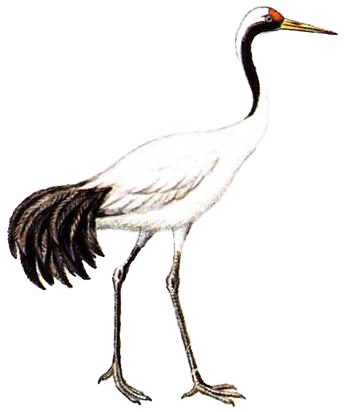 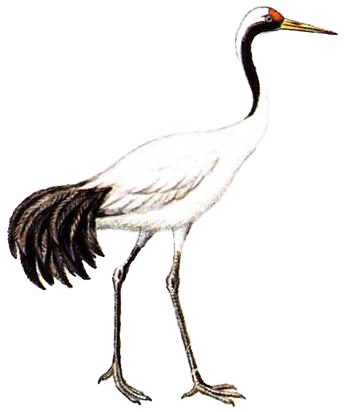 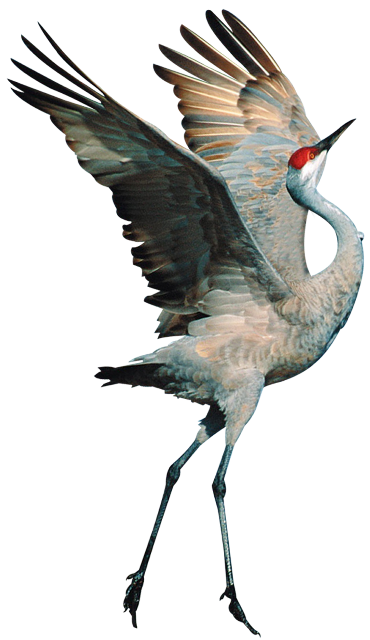 Журавль крыльями взмахнул,
И в небо устремился,
Он до весны с этой землёй,
Успел уже _____________ !
проститься
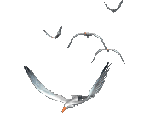 Журавли. Пролетают в небе высоком.
А мы наблюдаем за этим полетом.
Пусть летят! Пусть разносят надежду по свету!
Пусть несут вдохновенье и радость ___________ .
поэту
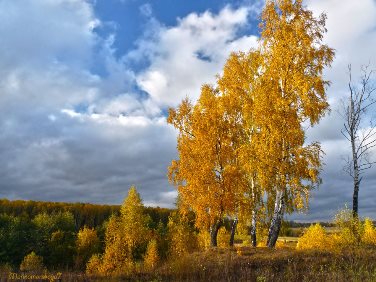 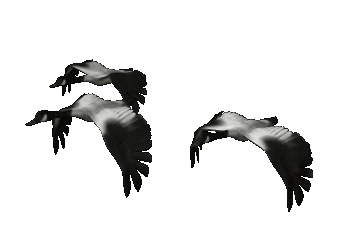 Небеса, небеса. Клин летит журавлиный,
И он шлёт мне с высот свой последний привет,
В небесах, в небесах путь для вас лишь единый,
И берёзки печально помашут вам __________ .
вслед
Спасибо за участие 
в викторине!
 





До следующей встречи!
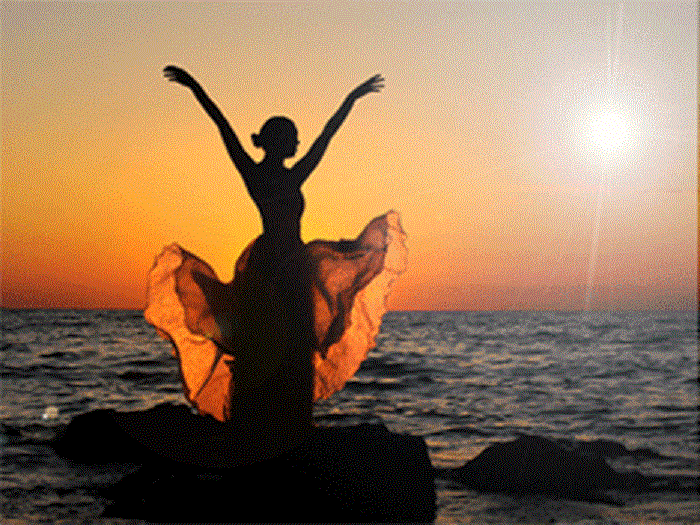 Источник
Стихи про журавля  http://загадки.su/stihi-pro-zhuravlja/ 
Стихи про журавлей   http://www.numama.ru/blogs/kopilka-detskih-stihov/stihi-pro-zhuravlei.html 
Стихи про журавля , журавлей http://chto-takoe-lyubov.net/stikhi-o-lyubvi/kollektsii-stikhov/7431-stixi-pro-zhuravlya-zhuravlej 
Изображения взяты на сайте    http://yandex.ru	
Условия использования сайта https://yandex.ru/legal/fotki_termsofuse/